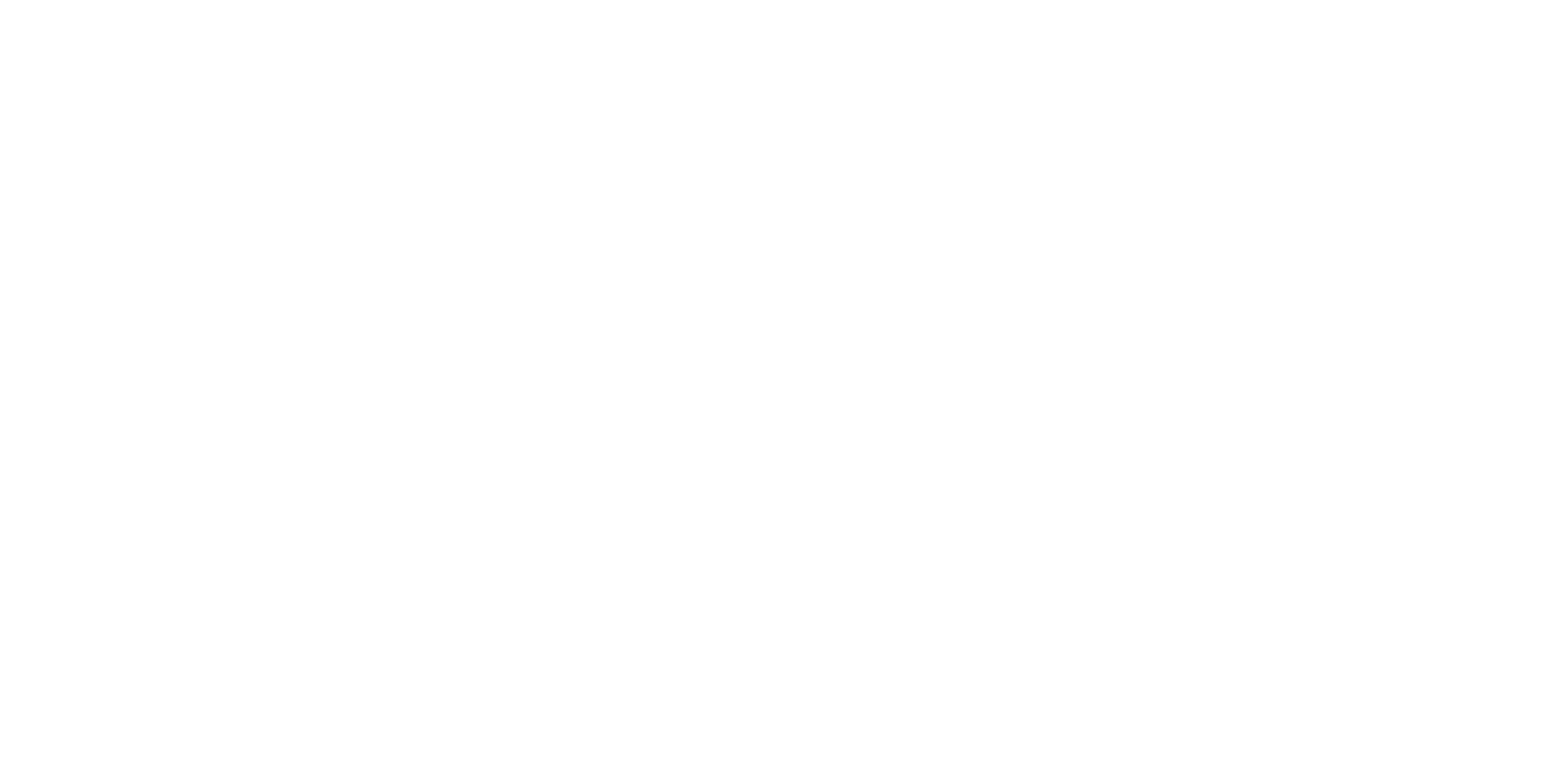 Baltijas jūras kampaņa
“Save Our See”
CARNIKAVAS KOMUNĀLSERVISS   I   09.08.2023.
Par kampaņu
Laiks: no 31. augusta līdz 16. septembrim;
Mērķis ir pievērst uzmanību Baltijas jūras vides problēmām un dot iespēju tās krastos dzīvojošajiem rīkoties pašiem un sakopt Baltijas piejūras zonas, pludmales un kāpas;
Iesaistījušās pilsētas un to iedzīvotāji Somijā, Ālandē, Igaunijā, Latvijā, Lietuvā, Polijā, Zviedrijā, Dānijā un Vācijā. 
Latvijā 7 pašvaldības: Rīga, Jūrmala, Liepāja, Ventspils, Ādažu novads, Talsu novads un Valmieras novads.
CARNIKAVAS KOMUNĀLSERVISS     I   09.08.2023.
kampaņas plānotās  aktivitātesādažu pagastā
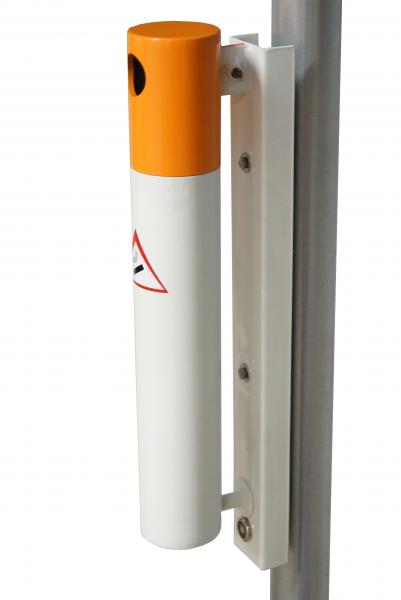 Izsmēķu atkritumu urnu izvietošana 
   Vējupes pludmalē;

Izglītojoši video materiāli 
   izglītības iestādēm, 
   par atkritumu šķirošanu;
Informatīva kampaņa par cigarešu izsmēķu piesārņojumu dabā.
CARNIKAVAS KOMUNĀLSERVISS     I   09.08.2023.
kampaņas plānotās  aktivitātescarnikavas pagastā
Izsmēķu atkritumu urnu izvietošana pie jūras Garciemā un Carnikavā;
Izglītojoši video materiāli izglītības iestādēm, par atkritumu šķirošanu;
Ekspozīcijas izvietošana pašvaldības Domes ēkā, Carnikavā;
Informatīva kampaņa par cigarešu izsmēķu piesārņojumu dabā.
CARNIKAVAS KOMUNĀLSERVISS     I   09.08.2023.
informatīva ekspozīcija “Kas pazūd no acīm, dabā nepazūd”
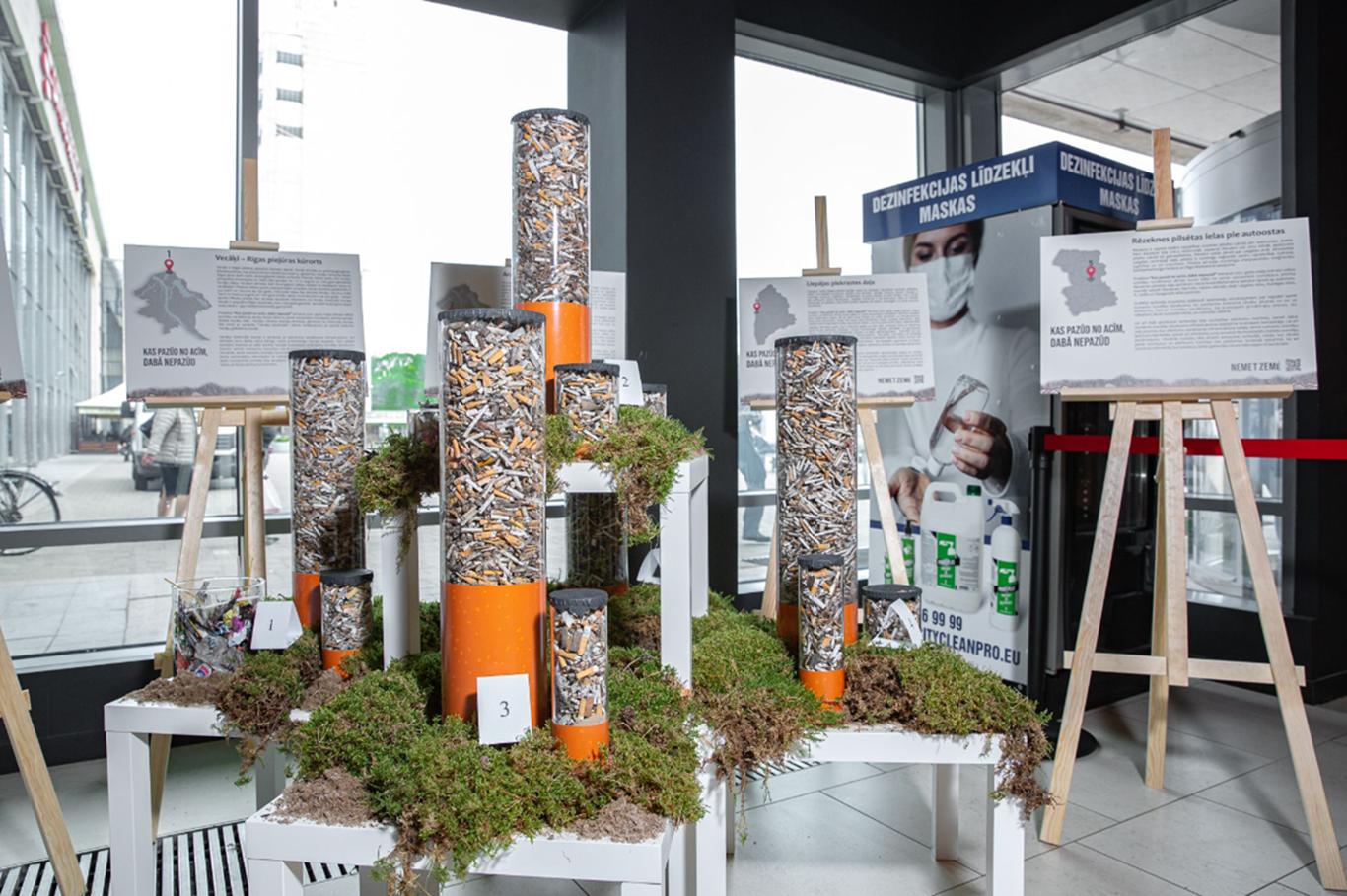 Ekspozīcija veltīta cigarešu izsmēķu piesārņojuma problemātikai, uzskatāmi parādot, cik daudz izsmēķu patiesībā ir dabā mums līdzās.
CARNIKAVAS KOMUNĀLSERVISS     I   09.08.2023.
Paldies par uzmanību!
CARNIKAVAS KOMUNĀLSERVISS